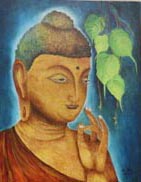 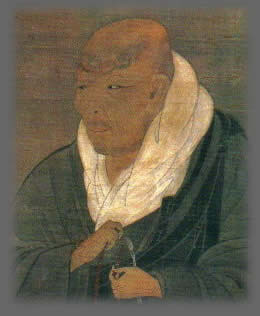 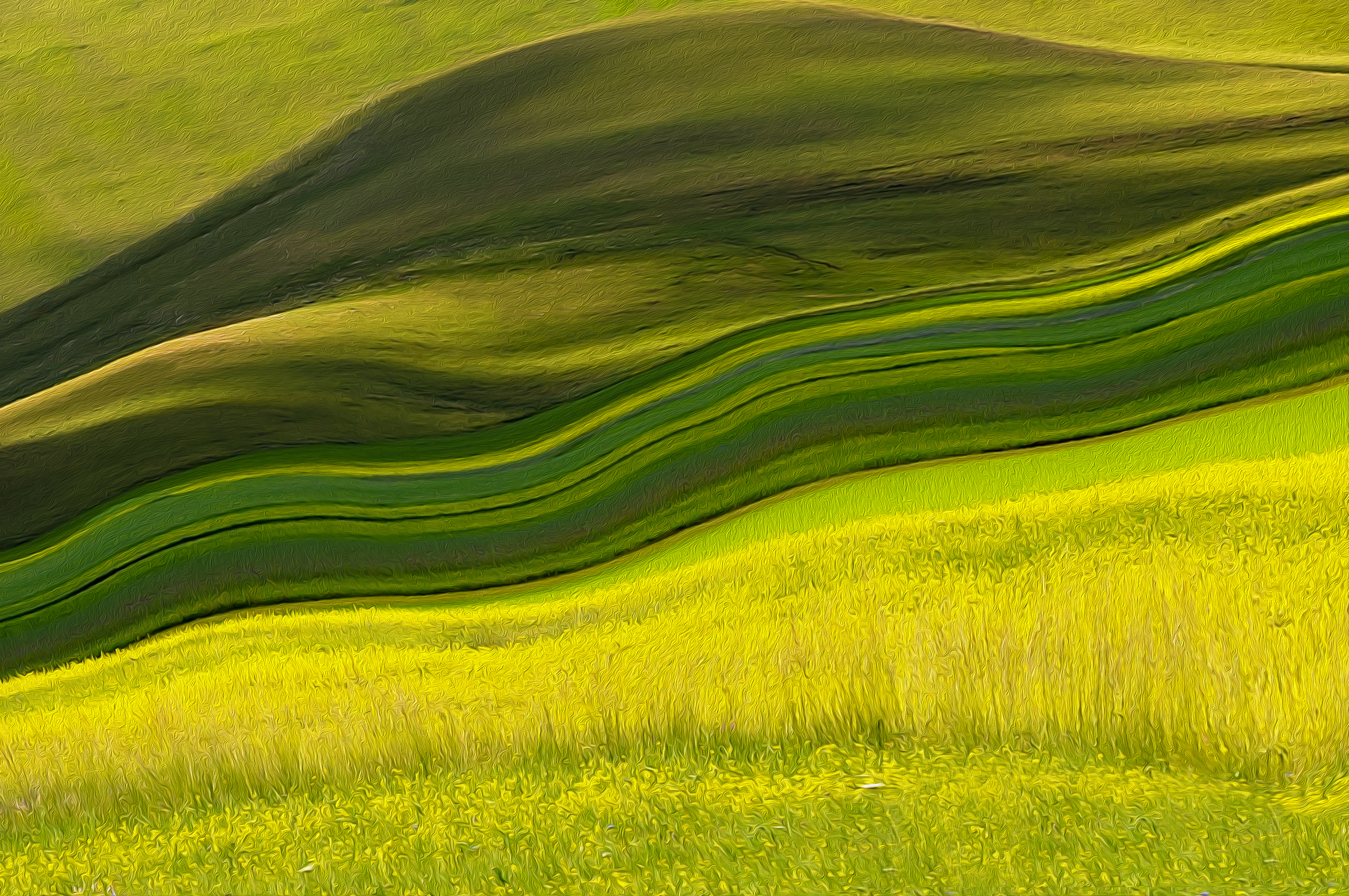 Buddhism to shin Buddhism
Shinran’s Path to a Fulfilling and Meaningful Life
A Life of Awareness and Gratitude
Kevin Kuniyuki
Retired Minister, Honpa Hongwanji Mission of Hawaiʻi
REVIEW
Buddhist and Shin Buddhist Values and Beliefs
The Problem of sufferingwas addressed byGautama Buddha
FOUR NOBLE TRUTHS
REVIEW
Four Noble Truths
Problem
01
Cause
02
Address the Cause
03
04
Specify Solution
Three Poisons or Blind Passions:
Greed
Anger
Ignorance
Eightfold Path
Suffering in all its range of afflictions
Blind Passions AKA Three Poisons
Living in balance and harmony with Dependent Origination
Eightfold Path:The Middle Path of Balance and Harmony
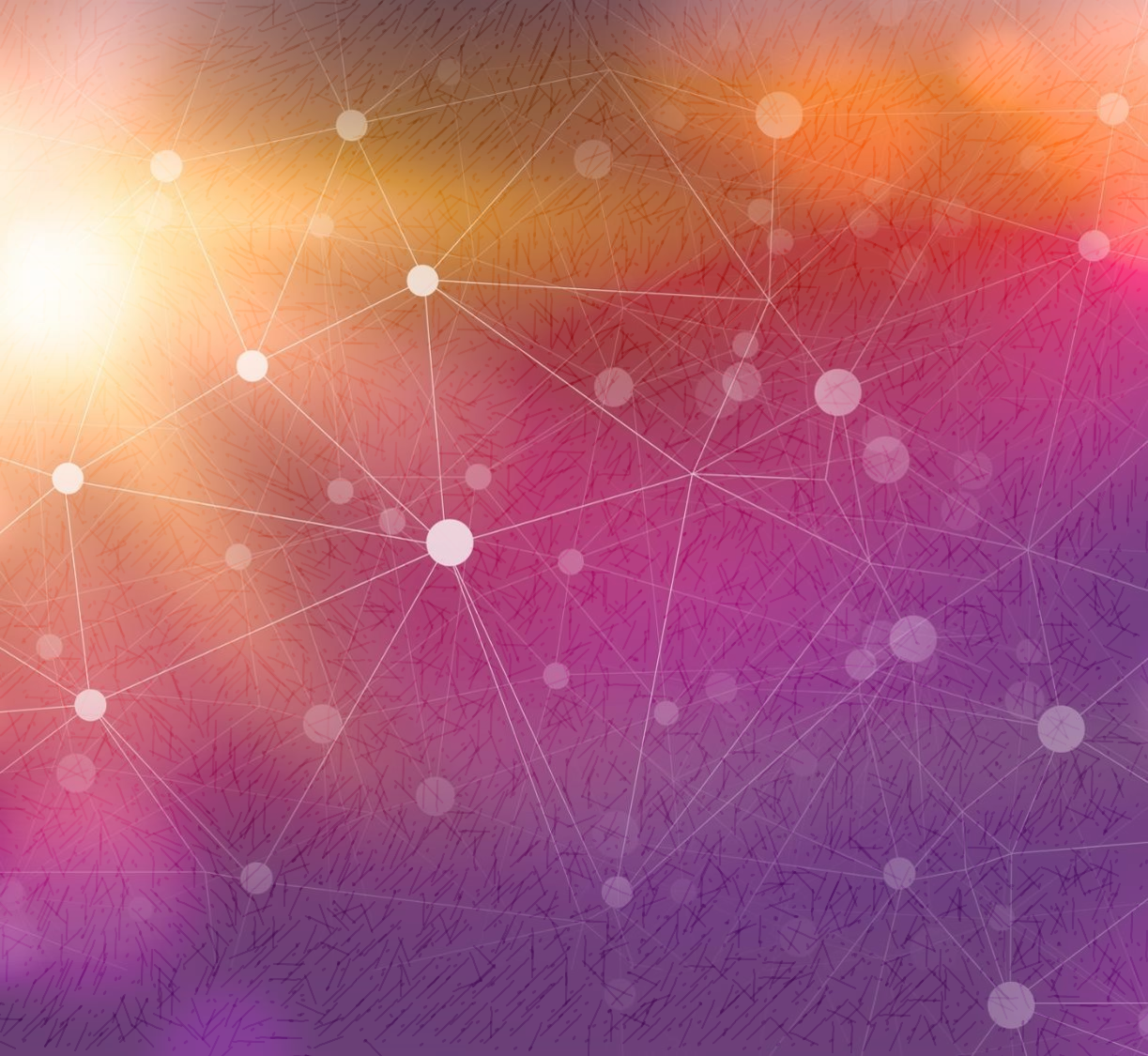 Consciousness
1-Right View
2-Right Thought
Mental State
Conduct
3-Right Speech
6-Right Effort
4-Right Action
7-Right Mindfulness
5-Right Livelihood
8-Right Meditation
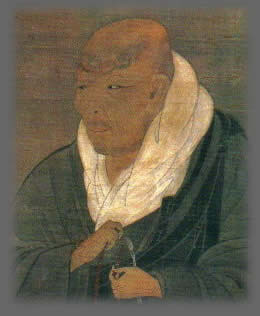 SHINRAN SHŌNIN WAS ABLE TO RESOLVE THE PROBLEM OF HUMAN LIMITATION
LIFE IS A JOURNEY SUPPORTED BY AMIDA BUDDHA
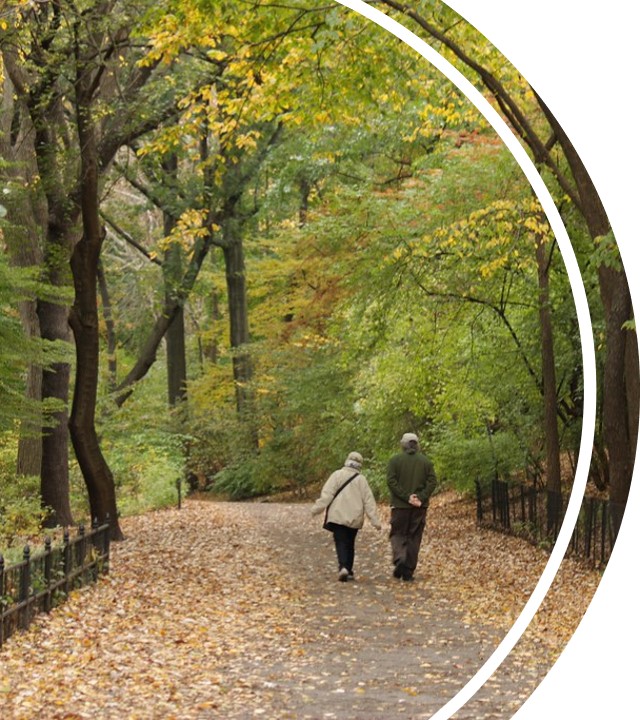 LIFE CAN BE A FULFULLING JOURNEY DOWN A PATH OF SELF-DEVELOPMENT AND SPIRTUAL GROWTH
LIFE IS A JOURNEY SUPPORTED BY AMIDA BUDDHA
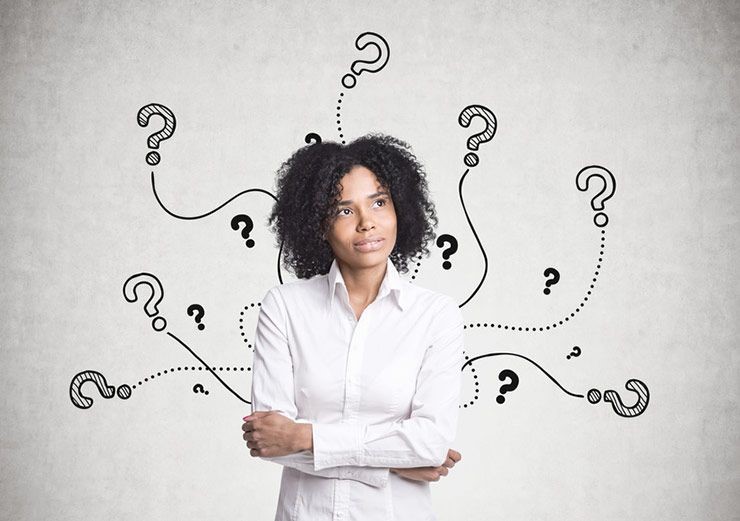 HOW DO WE DO THIS?
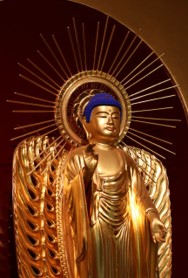 AMIDA IS SOMETHING THAT IS GREATER THAN US THAT IS PERFECT WISDOM/COMPASSION AND UNCONDITOINAL LOVE
LIFE IS A JOURNEY SUPPORTED BY AMIDA BUDDHA
Understanding THE JOUNERY OF life and amida is the Same as Understanding Love
Love is like a puzzle … hard to piece together, but beautiful when all the right pieces are put together
thank  you!